ΧΗΜ-444. Εργαστήριο Φυσικοχημείας ΙΙ - Virtual Lab: Τάση Ατμών
Τμήμα Χημείας: Εαρινό Εξάμηνο 3ου Έτους (ΣΤ’ Εξάμηνο)
Διδάσκοντες: Δρ. Βασίλειος Παπαδημητρίου (Ε.Δι.Π.),a Νικόλαος Στρατηγάκης (Ε.Δι.Π.)b
Υπεύθυνος Εργαστηρίου: καθ. Γεώργιος Φρουδάκης
e-mail: abpapadim@uoc.gr, bstratign@uoc.gr, cfrudakis@uoc.gr
Web Links: Unified and Communication Platform MS Teams
	        e-class (eilotas.chemistry.uoc.gr/eclass/)
Ηράκλειο, 2020
Καταστάσεις Ύλης – Διαμοριακές Αλληλεπιδράσεις
Καταστάσεις Ύλης – Ισχύς Αλληλεπιδράσεων
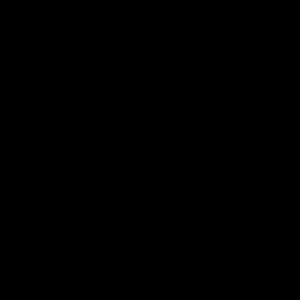 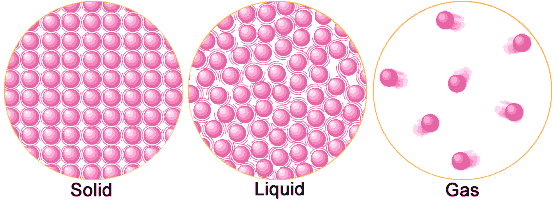 Ελκτικές Δυνάμεις
Μείωση Εντροπίας
Μοριακές Αλληλεπιδράσεις – Μόνιμη Διπολική Ροπή, μ
Δυνάμεις Διασποράς London – Επαγόμενη Διπολική Ροπή
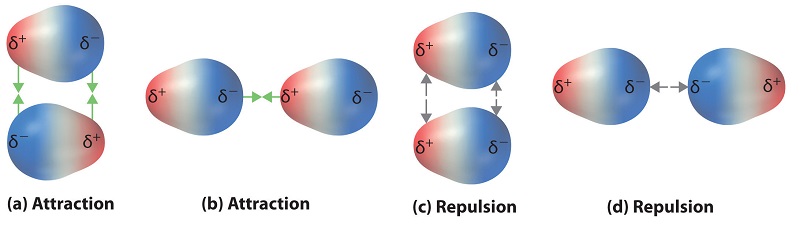 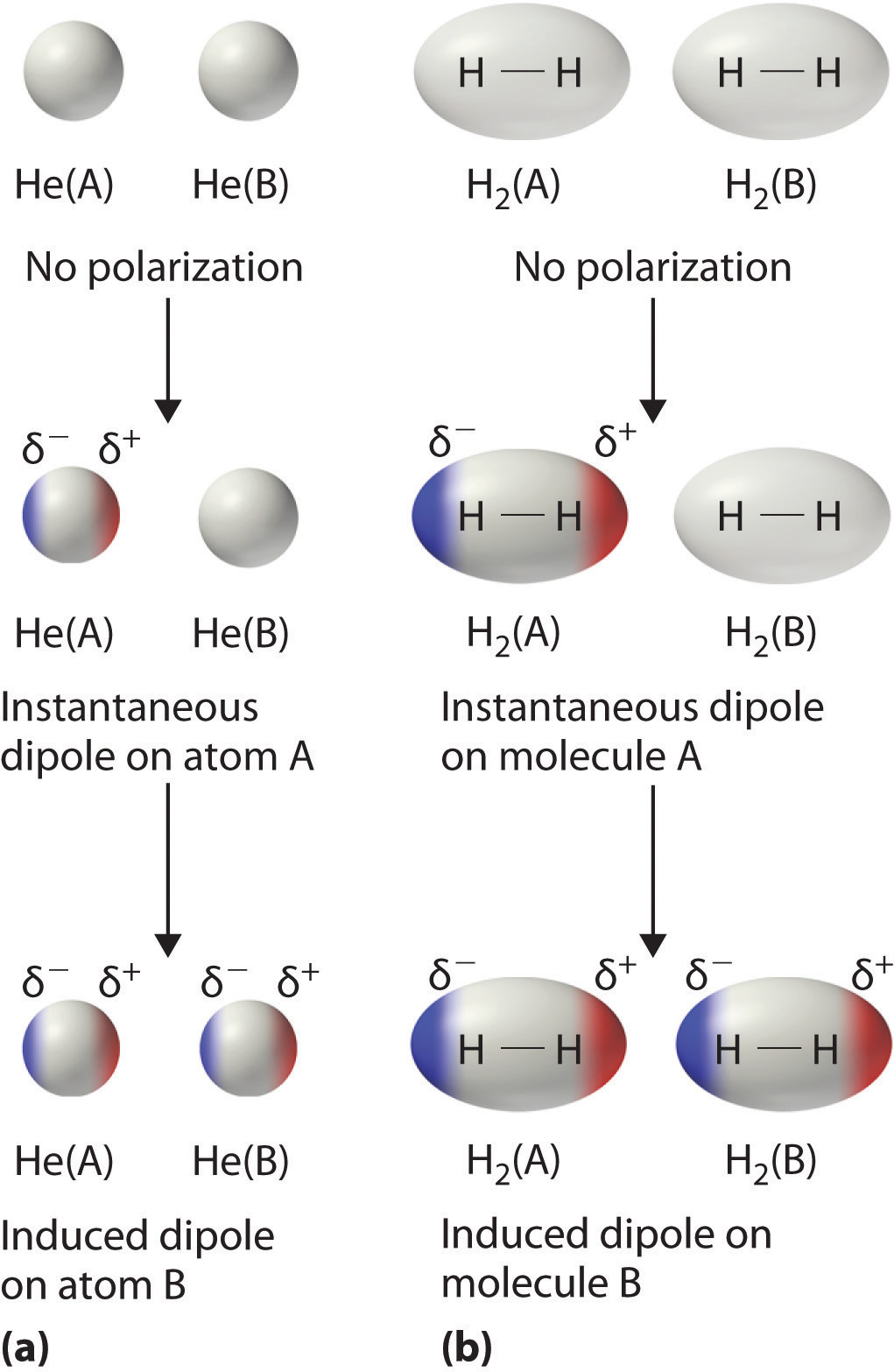 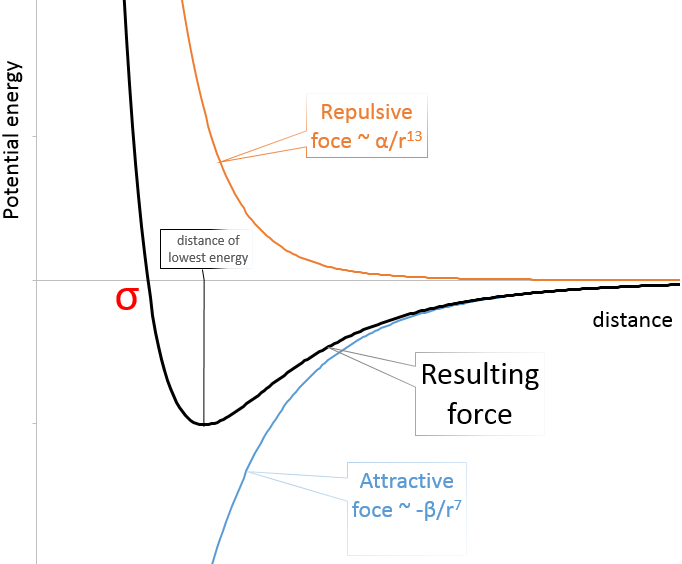 Μακροσκοπική Προσέγγιση – Μόνιμη Διπολική Ροπή, μ
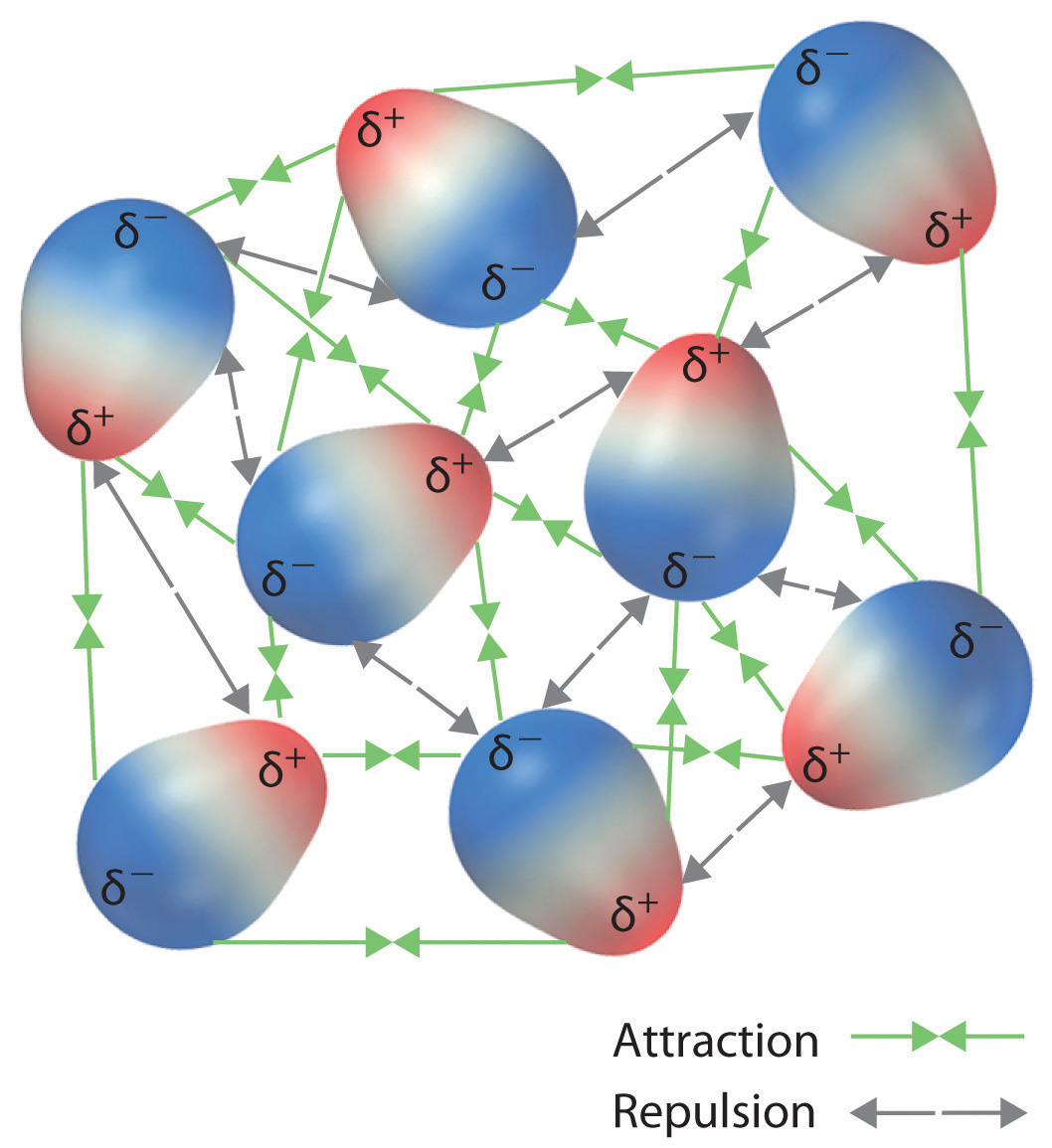 Στατιστική Μέση 
Τιμή Δυναμικού
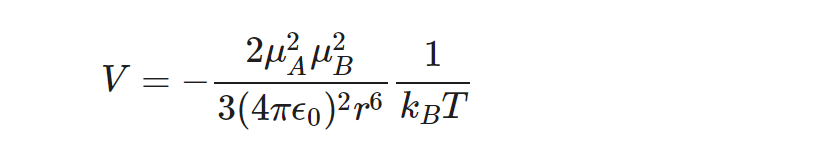 Τάση Ατμών – Διασύνδεση Μοριακής και Μακροσκοπικής Εικόνας
Υγρά: Παρεμφερής Κατανομή Ενέργειας με Αέρια
Περιγραφή Φαινομένου Εξάτμισης – ΚΕ > Ε0
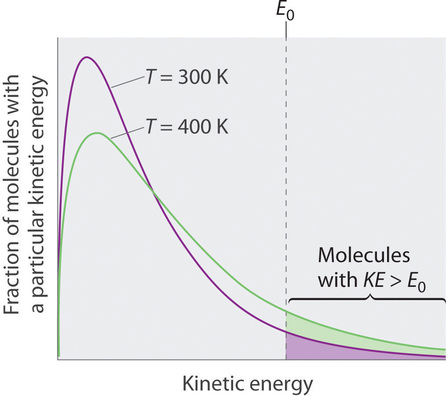 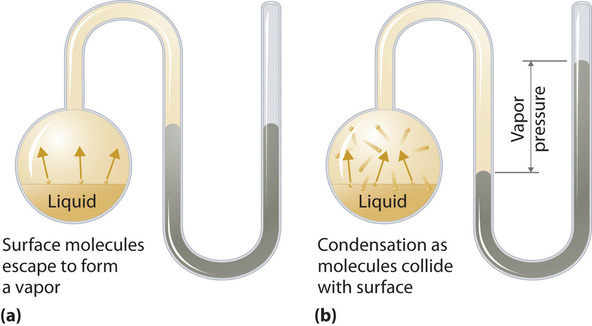 <KE> = kBT
Μόρια με ΚΕ > Ελκτικό Δυναμικό των Μορίων, Ε0
Συναγωνισμός Εξάτμισης – Συμπύκνωσης
Αύξηση Τ  Αύξηση #Μορίων με ΚΕ > Ε0
Εντονότερη Εξάτμιση Μορίων από την Επιφάνεια (ℓ)
Θερμοδυναμική Κατάσταση Ισορροπίας
Τάση Ατμών
Ποιοτική Διερεύνηση Τάσης Ατμών Καθαρού Υγρού, Μ(ℓ)
Δυναμική, f(t), Μεταβολή Πίεσης
Μεταβολή Τάσης Ατμών με τη Θερμοκρασία f(t)
Θερμοδυναμική Ισορροπία
P (Torr)
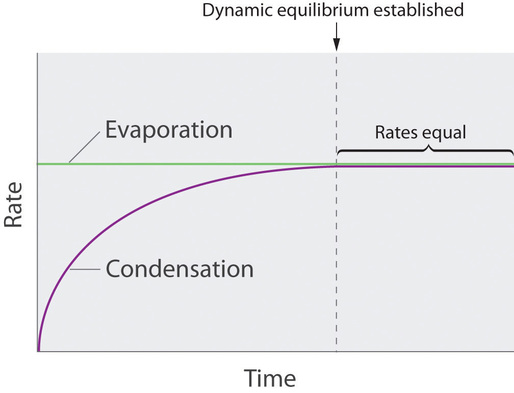 vp2
T2
Μεταβολή
Θερμοκρασίας
vp1
T1
Time (s)
Αποκατάσταση Δυναμικής Ισορροπίας – Τάση Ατμών
 Τ (kBΤ)    Εξάτμισης και  Συμπύκνωσης
Υψηλότερη Τάση Ατμών με Αύξηση Θερμοκρασίας
Συμπύκνωση: Αποτέλεσμα Κρούσεων Μ(g) – Επιφάνεια M(ℓ)
Η Τάση Ατμών Αφορά Ισορροπία Μορίων Ίδιας Ένωσης
Μικροσκοπική Αναπαράσταση Τάσης Ατμών Στερεού – Υγρού και f(T)
Σταθερή και Ίδια Θερμοκρασία
Πείραμα Κατανόησης Συμπύκνωσης - Homework
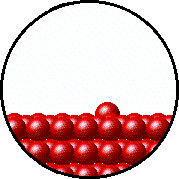 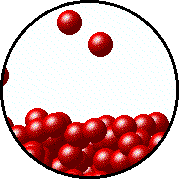 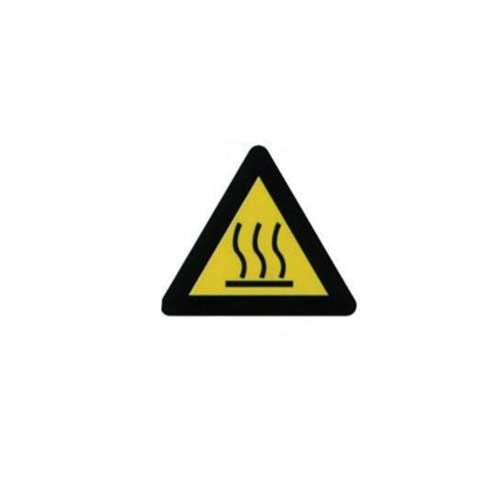 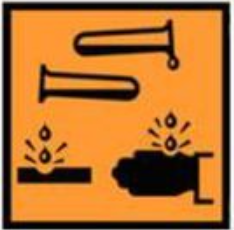 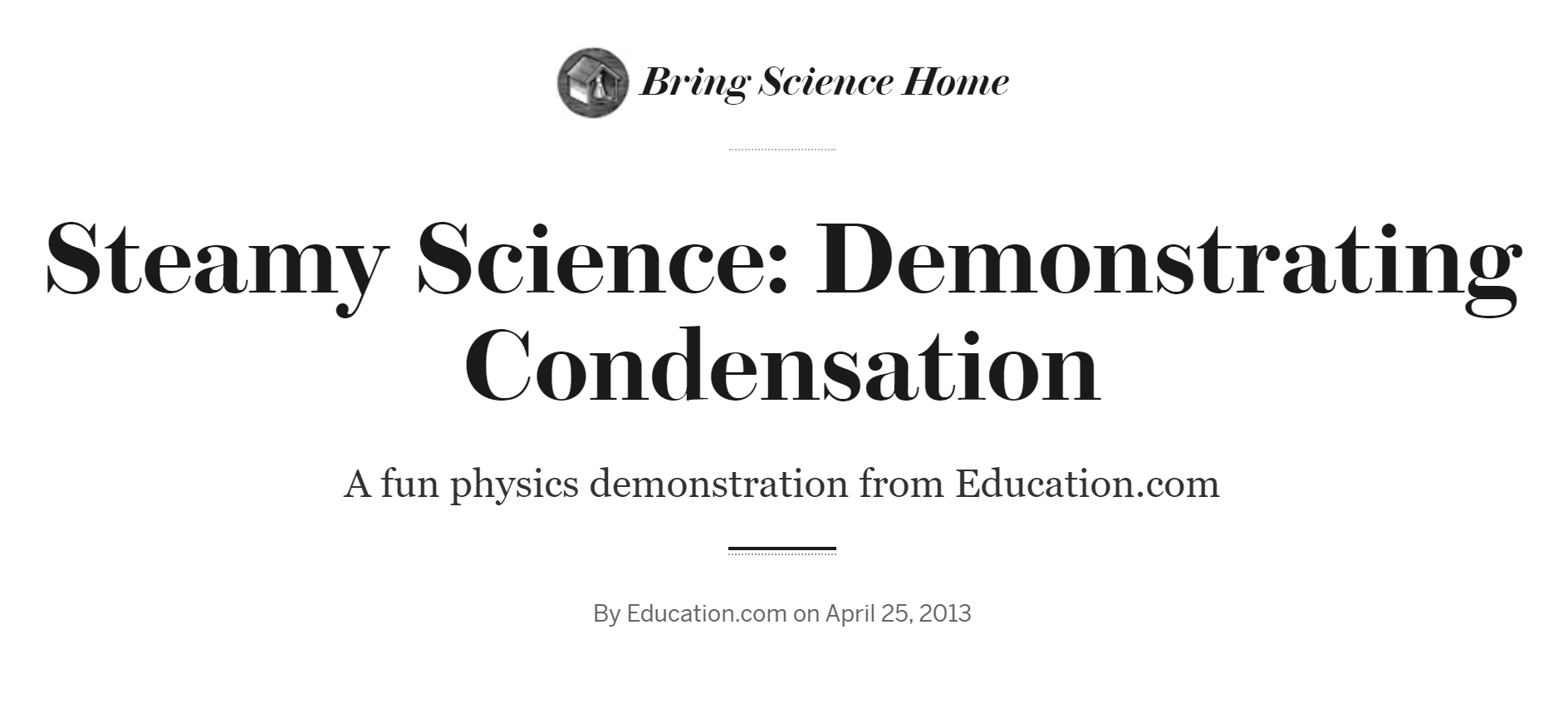 ΣΤΕΡΕΟ
ΥΓΡΟ
Υγρό σε Διαφορετικές Θερμοκρασίες
1
2
3
4
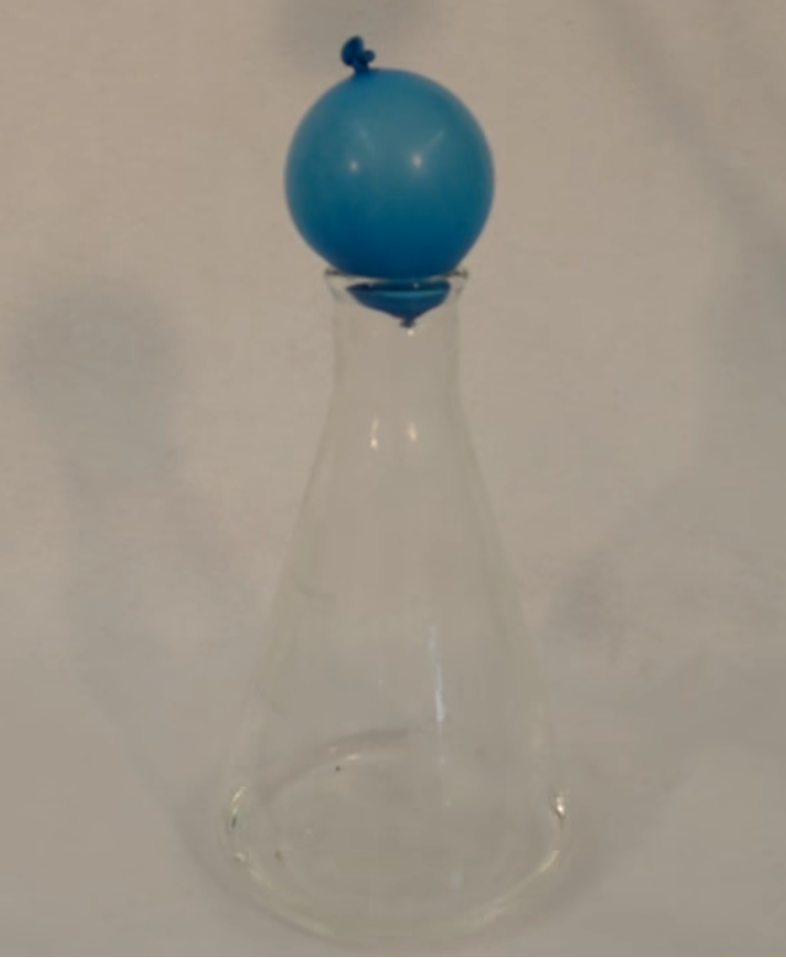 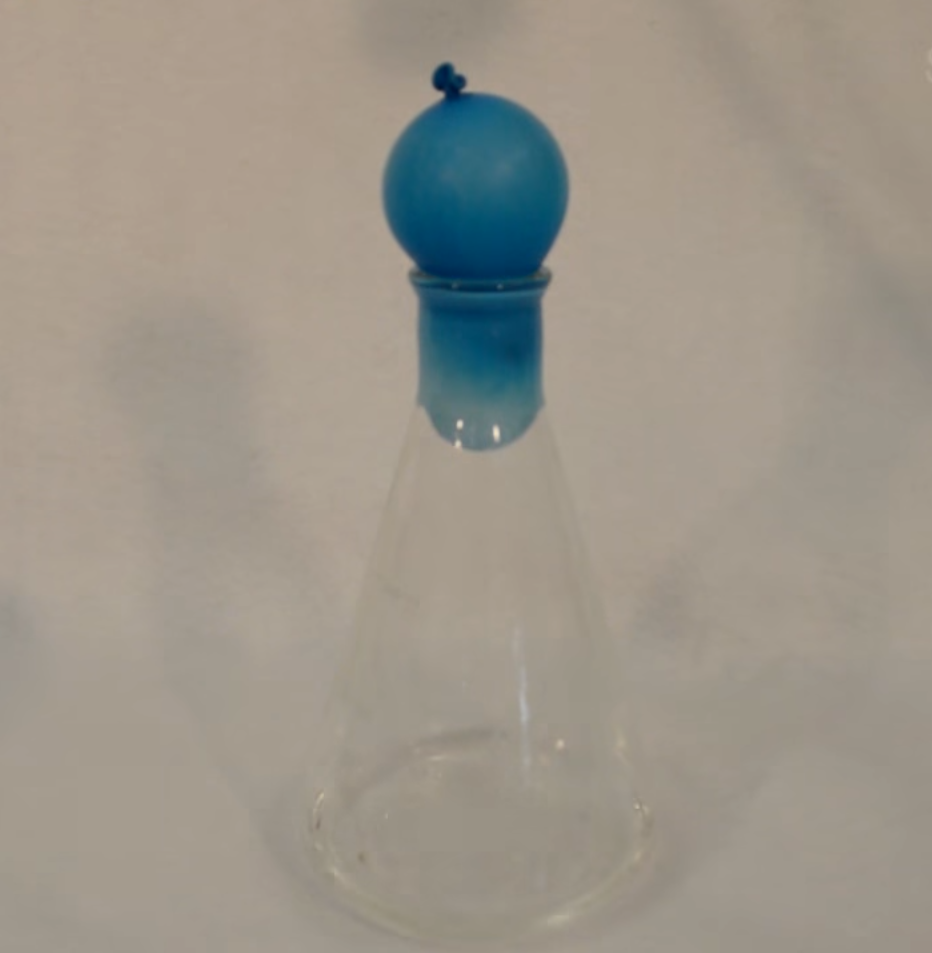 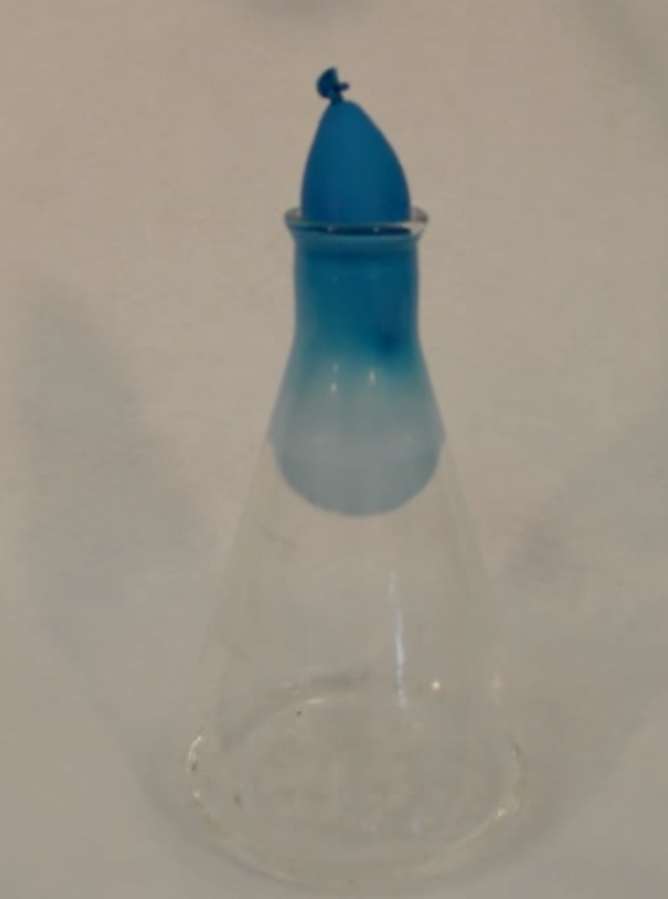 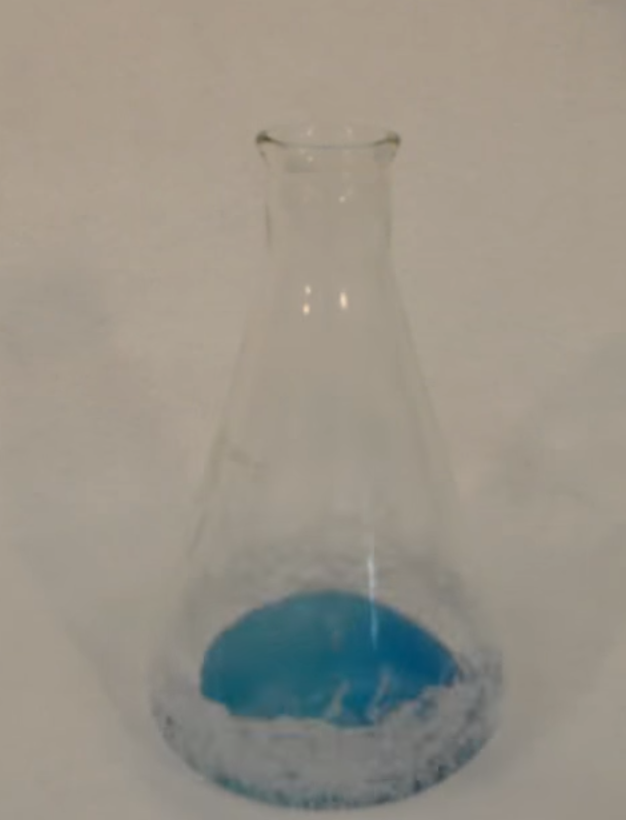 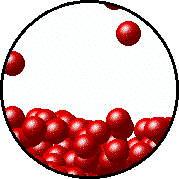 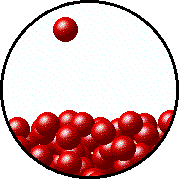 Τ1 < Τ2
Τ2
Τ1
Από την Τάση Ατμών … στο Σημείο Ζέσης
Ανοιχτό Δοχείο: Μη Αποκατάσταση Ισορροπίας – Συνεχής Εξάτμιση
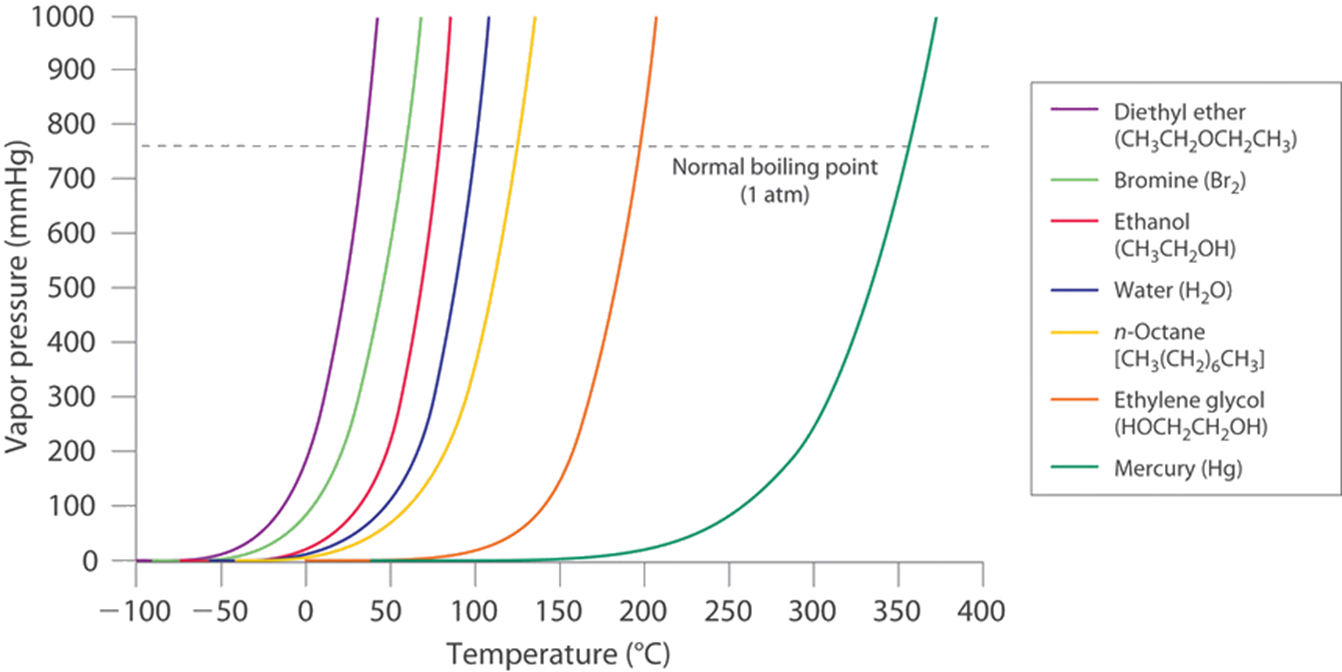 Σημείο Ζέσεως Υγρού:
Η θερμοκρασία κατά την οποία η τάση ατμών
ενός υγρού γίνεται ίση με την ατμοσφαιρική πίεση
760 Torr
Το Σημείο Ζέσεως Εξαρτάται από την Ατμοσφαιρική
Πίεση και ως εκ Τούτου και από το Υψόμετρο των 
Γεωγραφικών Σημείων Αναφοράς
Το Νερό Βράζει σε Διαφορετική Θερμοκρασία και οι 
Μαγειρικές Οδηγίες Αλλάζουν… με το Υψόμετρο!!!
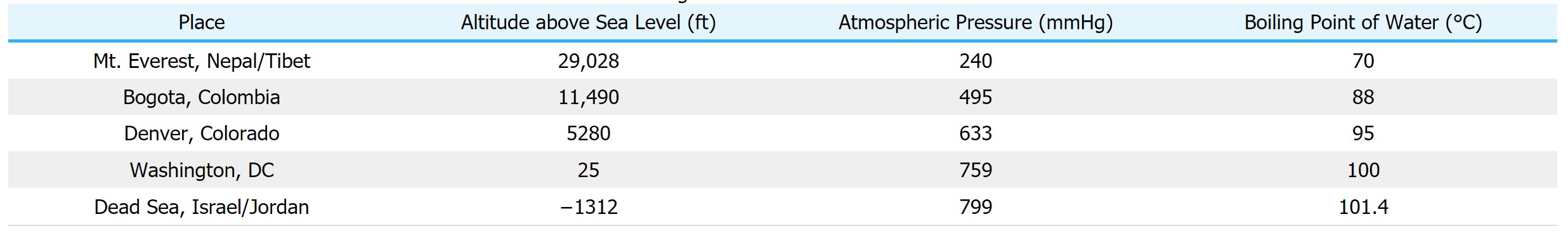 Ποσοτικοποίηση Τάσης Ατμών: Clausius–Clapeyron
Clausius – Clapeyron: Ισορροπία Υγρού – Αερίου
Χημικό Δυναμικό Φάσεων σε Ισορροπία, P(Τ)
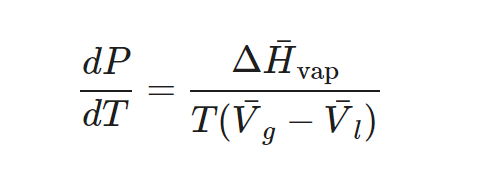 Χημικό Δυναμικό και Ελεύθερη Ενέργεια Gibbs
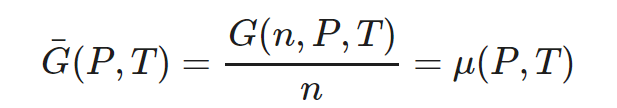 Ισορροπία Οποιονδήποτε Δύο Φάσεων α και β
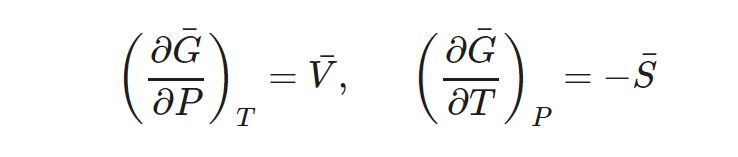 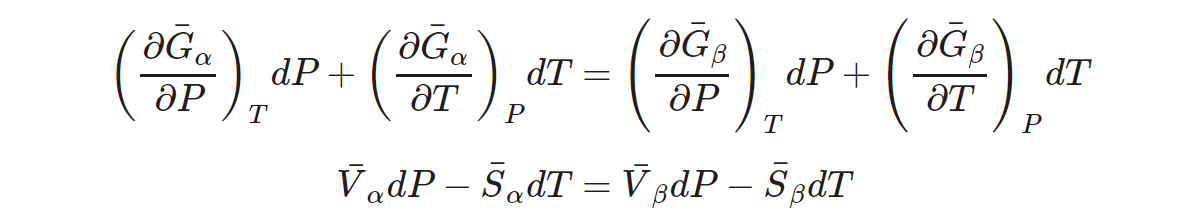 P: η Τάση Ατμών σε Θερμοκρασία Τ
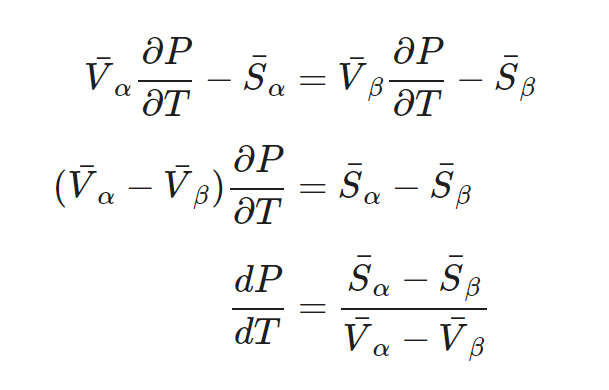 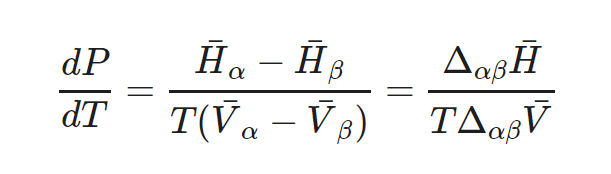 Q: Παράγοντας Προσανατολισμού, Q(T)
Διαγράμματα Φάσεων Στερεού – Υγρού – Αερίου
Χημικό Δυναμικό και Καταστάσεις Ύλης, μ(Τ)
Διαγράμματα Φάσεων του Καθαρού Ύδατος
Κρίσιμες Παράμετροι: μ, T, P
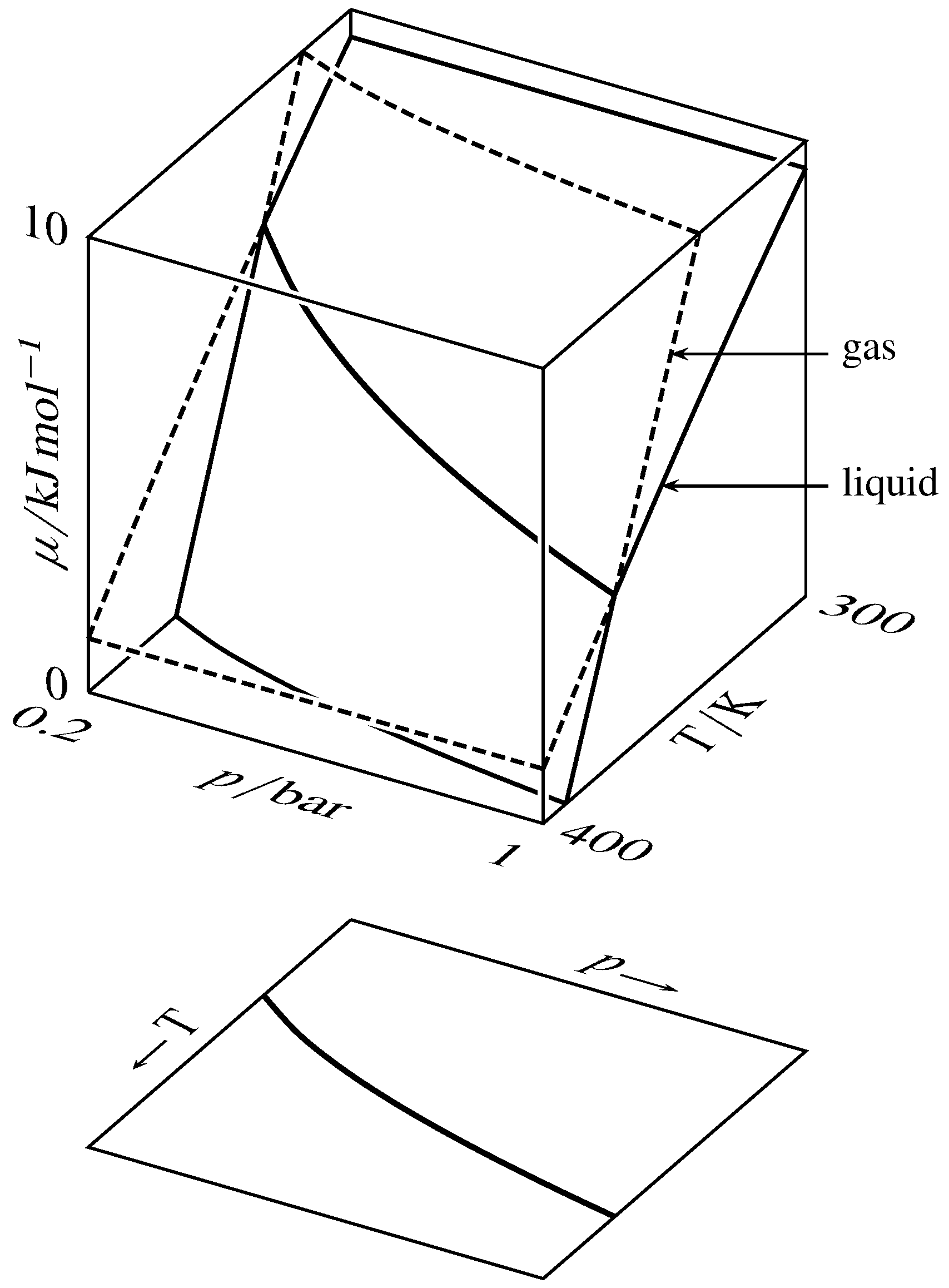 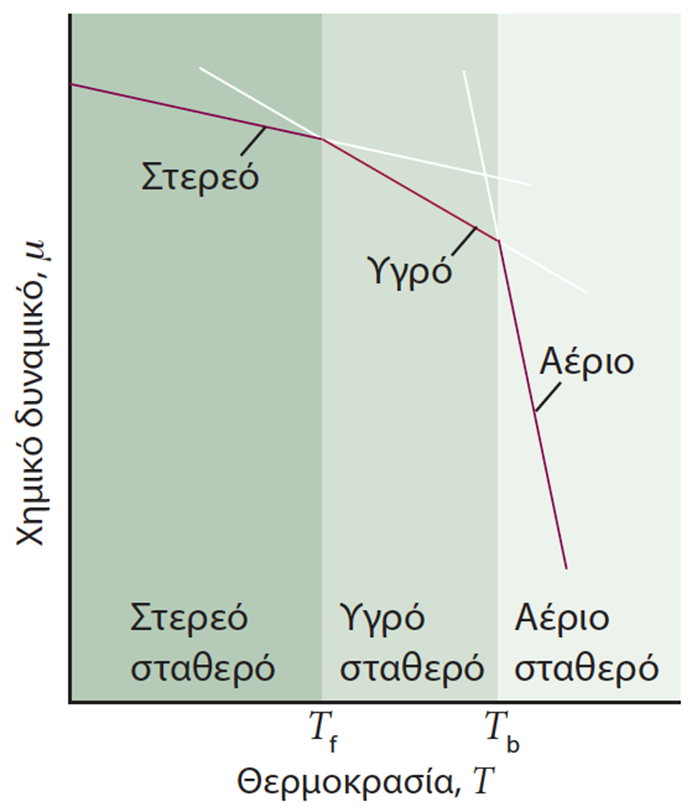 Α και Β, τα Σημεία Τήξης (Tf) 
και Ζέσης (Tb) του H2O
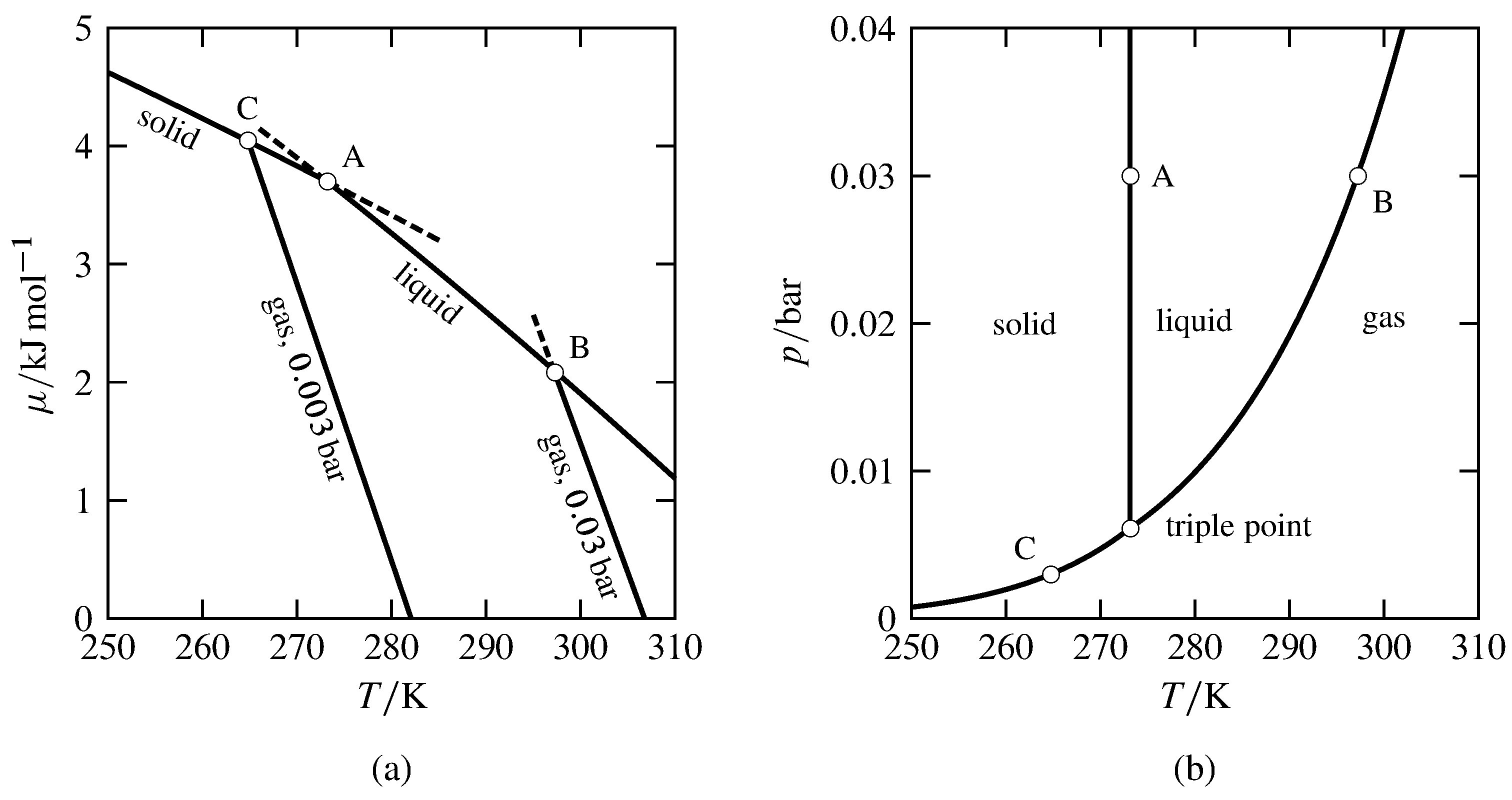 Οργανολογία Πειράματος Προσδιορισμού Τάσης Ατμών Καθαρού H2O
Σχηματική Αναπαράσταση Πειραματικής Διάταξης
Κυριότερα Μέρη Διάταξης
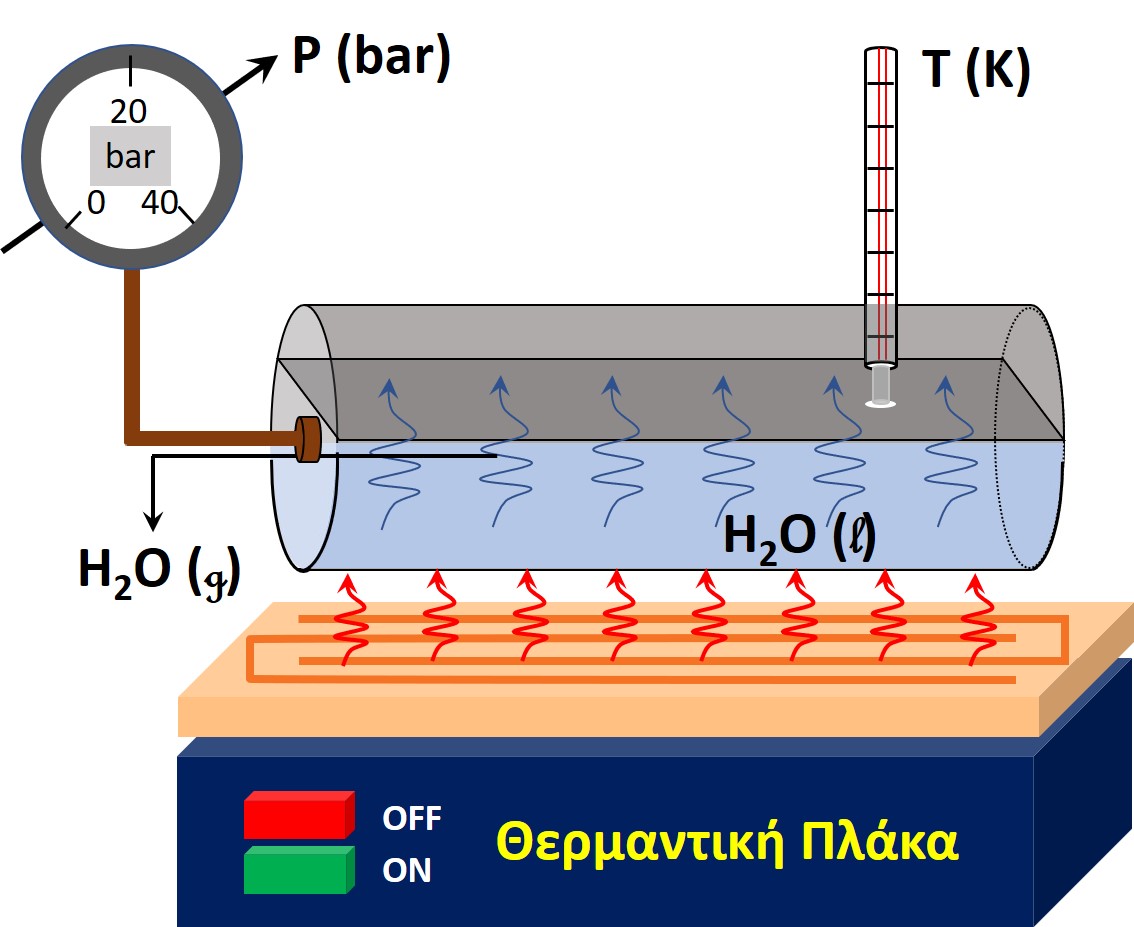 2
3
1. Μεταλλική Οβίδα Φιλοξενίας H2O
    (κλειστό σύστημα H2O, δύο διαμερισμάτων)
2. Αναλογικό Θερμόμετρο  
    (273.15 – 573.15, dT = ±0.5 K)
3. Αναλογικό Μανόμετρο Υψηλής Πίεσης 
    (1 – 40 bar, dP = ± 0.1 bar)
4. Θερμικά Αγώγιμη Αλοιφή για την Επαφή του Θερμομέτρου
     με τη  Μεταλλική Διεπιφάνεια 1ου και 2ου Διαμερισμάτων
     (διασφάλιση ταχείας θερμικής απόκρισης θερμομέτρου)
5. Θερμαντική Κεραμική Πλάκα Υψηλών Θερμοκρασιών
     (δεν παρέχει τη δυνατότητα ρύθμισης της Θερμοκρασίας)
1
4
5
Virtual Lab: Προσομοίωση Πειράματος Τάσης Ατμών
P (bar)
T (K)
20
bar
0
40
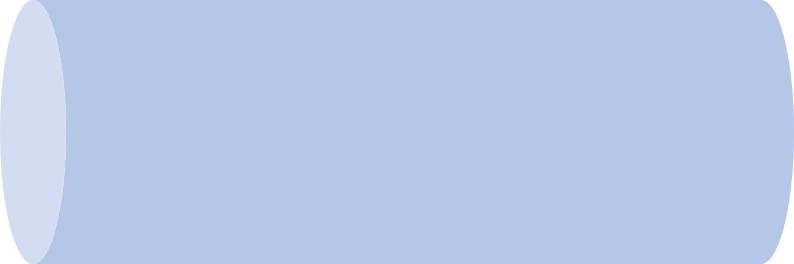 H2O (l)
H2O (g)
Data Acquisition
Data Analysis
1
2
OFF
Θερμαντική Πλάκα
ON